Skill course on Poultry Farming
ABC01(0-4-0)     

Session: 6

Skills of preparation of breeding houses for new born/day old chicks, monitoring temperature and humidity in case of better of brooders in different seasons, skills of protecting the chicks from predators. Maintaining sanitation in chick houses
Objectives
Brooding
 Types of brooders
 Preparation of shed to receive chicks
Management of brooder houses
Care and management of chicks
 Importance of environment
 Feeding and vaccination
Brooding is a art and science of rearing  baby chicks

Newly hatched chicks not fully developed  thermoregulatory mechanism
Takes about 2wks to develop
they cannot maintain the body  temperature properly for the first few  weeks of life
may be subjected to chilling, if not
properly taken care of
Brooding can be classified into natural  and artificial brooding.
Natural brooding
Artificial brooding
Natural brooding
It is done with the help of broody hens  after hatching, up to 3 to 4 weeks of age
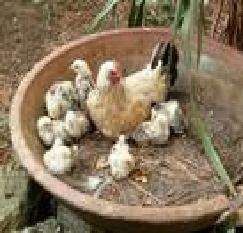 Artificial Brooding
In artificial brooding large number of baby  chicks are reared in the absence of  broody hen. Equipments used for brooding are called  brooders. Brooder comprises of three  elements:
Heating source
Reflectors
Brooder guard
Heating source may be electrical, gases  like natural gas, LPG and methane, liquid  fuel like kerosene and solid fuel like coal,  wood can be used as a heating material.
Different types of  brooders
Infra red bulbs  
Heating coils  
Gas brooders
Kerosene stove
Coal/charcoal stove
Centralized heating system
Battery brooders
Biogas brooders
Charcoal stove / kerosene  stove
Where electricity is not available, ordinary  charcoal / kerosene stoves are used to provide  supplementary heat to chicks.
These stoves are covered with plate / pans to  dissipate the heat.
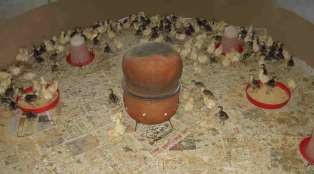 Gas brooder
Natural gas, LPG or methane is connected to  heating element which is hanged 3 to 5 feet  above the chick to provide heat.
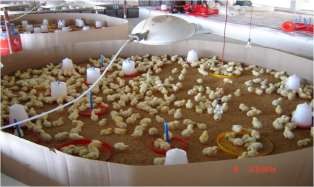 Electrical brooder
It is also thermostatically controlled heating  system that spread required amount of heat  uniformly above large area, this avoid crowding  of chicks under brooder directly.
One electrical brooder can be used for 300 to  400 chicks.
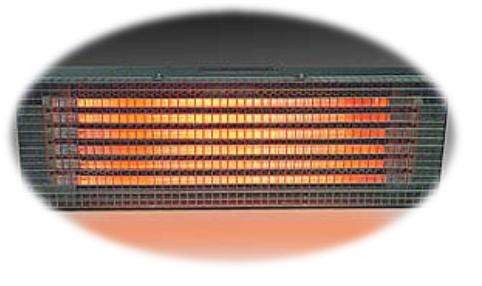 Infra-red bulbs
It is a self reflecting bulb. One 250 watts IR bulb  can provide brooding for about 150 to 250  chicks.
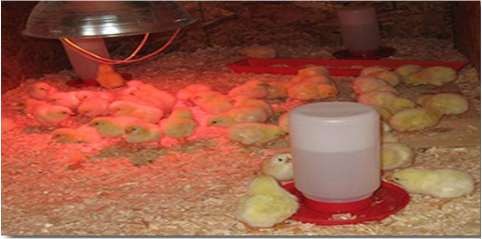 Battery brooders
Multi tier cage brooding is practiced

Bulbs or heaters with thermostats are  used to provide warmth to chicks in  battery brooders
Reflectors
These reflectors are called Hovers.
Flat type hover – These hovers are provided  with heating element, heating mechanism and  pilot lamp and in some cases thermometer is  also there in order to record the temperature.
Canopy type hover – These reflectors are in  concave shape
Brooder guard / chick guard
They are used to prevent chicks from straying  too far away from heat supply until they learn  the source of heat.
We have to provide brooder guard with a  diameter of 5 feet, height of the brooder should  not exceed 1.5 feet.
For this purpose, we can use materials like  cardboard sheet, GI sheet, wire mesh, and mat  etc. depending upon the season of brooding
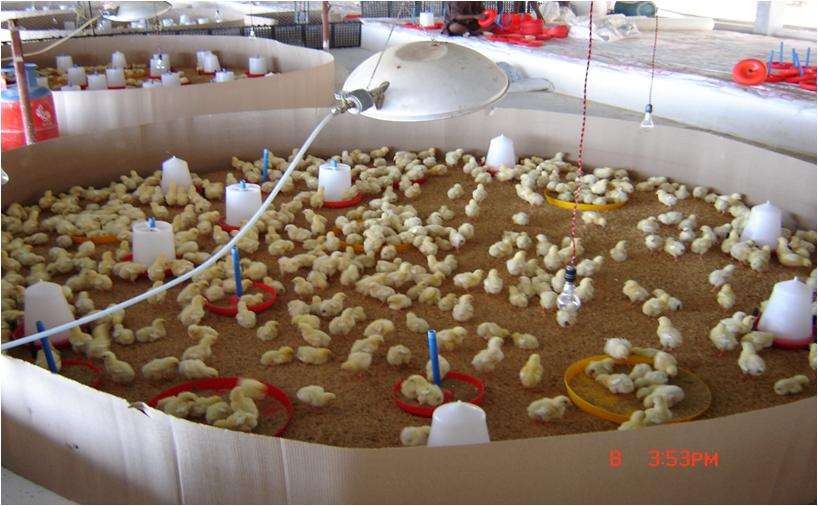 HOVER
CHICK GUARD
RECEIVING OF CHICKS
After taking out the previous adult birds, clean  and disinfect the poultry house.
3 to 4 weeks interval may be provided between 2  batches as down time.
Form a circle of about 5 feet diameter with  brooder guard.
The 5 feet diameter brooder can hold about 200  to 250 chicks.
A minimum brooder space of 150 and 125  cm2 has to be provided per chick in DL  and battery cages respectively, up to two  wks of age
On floor , first 4 wks - 0.4 sft floor  space later extended to 0.8 sft floor  space up to 8wks of age
At the centre of brooder guard, provide any  one of heat source like IR bulb, ordinary  incandescent bulb or gas brooders.
Spread litter material about 2” height in a circle  and then spread old newspaper over the litter  material.
Arrange feeders and waterers alternatively like
cart-wheel fashion.
Check the brooder for proper temperature 24  hours prior to arrival of chicks.
Switch on the brooder heating source several  hours before the arrival of the chicks in order to  maintain required brooding temperature
Spread ground maize or rava or fine mash / crumble feed  on the old newspaper for 1 or 2 days. Afterwards, they will  learn to consume feed from the feeder.
Provide electrolyte, glucose and vitamins in the drinking  water for first 2 to 3 days to overcome stress.
After arrival of chicks, moist the beak and leave the chicks  under heating source.
Maintain a brooder temperature of 90 to 950F for the first  week and then reduce 50F every week until it reaches the  room temperature.
Watch the behaviour of chicks in order to find out whether  temperature provided is correct or less or more.
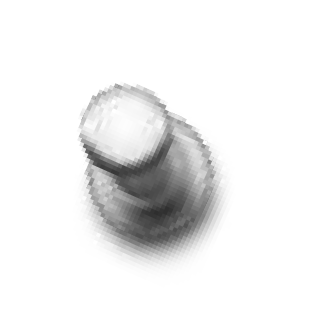 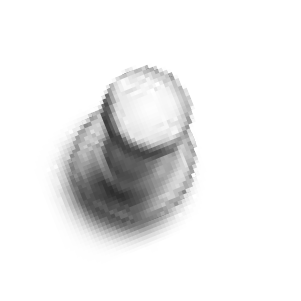 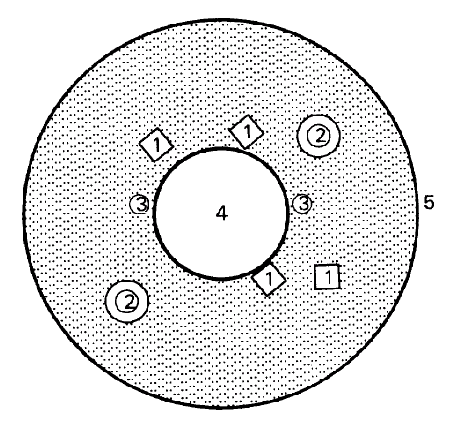 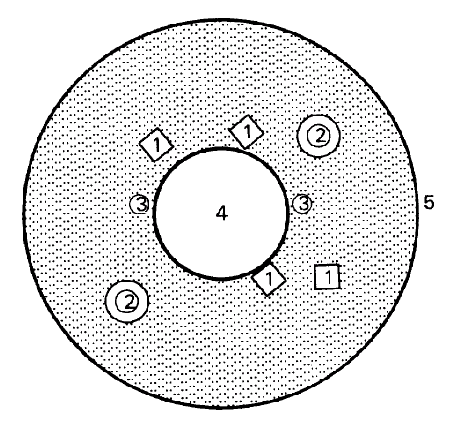 Just right
Too hot
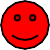 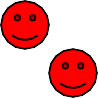 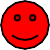 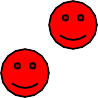 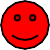 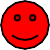 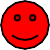 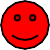 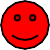 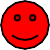 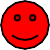 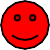 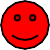 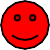 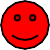 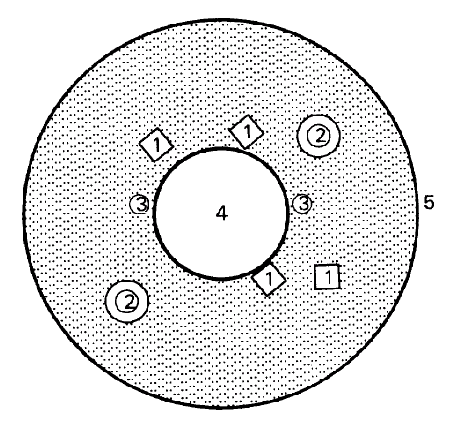 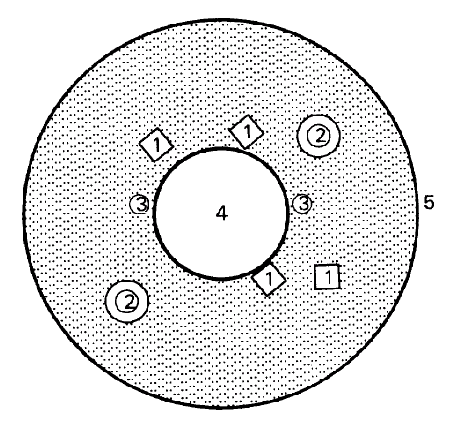 Too draft
Too cold
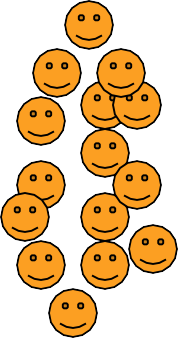 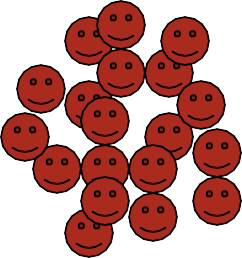 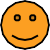 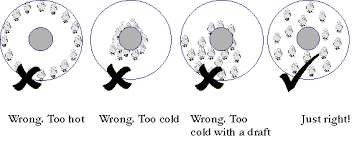 When Temp is less - chicks will try to hurdle near the  source of heat under brooder without movements.
If temp is too high - chicks will go away from source of  heat, near to the guard and remain there with dull  movements. Even may show panting also.
If birds congregate themselves in masses in brooder  space it indicates draftiness of weather.
If temp is favourable: evenly spread under and around
brooder with alert and pleasant movements.
Based on chicks position and movement, adjust  temperature.
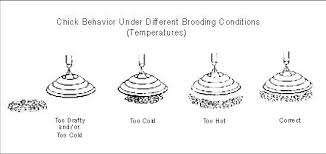 In case of too much temperature, we can reduce the  heat by reducing the power of the bulb or we can  raise the heating element.

In case of too low temperature, we have to  supplement more heating source or we can further  down the heating element.

In case of chill weather or chill breeze, we can provide curtains towards the wind direction.
Ventilation
Required to provide fresh air  removing obnoxious gases like and  carbon dioxide and Ammonia for  healthy respiration
Opening and covering of curtains  need to be done correctly  depending on weather condition
Relative Humidity
50-60% RH has to be maintained
The following illustration is given as a guide forthe placement of equipments around the  brooder during the early brooding stages.
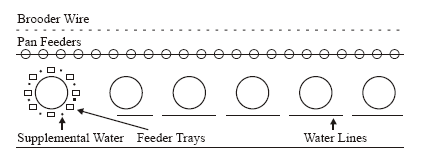 Remove the old newspaper after 3 days and destroy  it by burning. If necessary, spread another set of  newspaper.
Remove brooder guard after 7 to 10 days depending  upon the season.
While removing the brooder guard, see that the  corners of the sheds are rounded in order to avoid  mortality due to huddling.
Change the feeders and waterers  according to age and requirement.
24 hours lighting programme may be  adopted during 0-8 days of age.
One hour darkness may be provided to  train the chicks in case of any power  failure
Medication programme:
First and Second day - Electrolytes  and vitamins.

3rd to 7th day - Antibiotics. (Other  medications as and when required)
Cage Brooding
Before the birds arrive, prepare the house as follows:
Put nonskid paper on the bottom of the cage. This  paper may disintegrate and fall through the cage  bottom or it should be removed at beak trimming time  (10 days).
Start the heating system 24 hours before the birds  arrive.
Adjust the temperature to 33-34ºC (91.4-93.2ºF.).
Keep the relative humidity at 50% minimum. In  cage brooding, adequate humidity is very important.
Temperature Management
In a cage or warm room brooding system, reduce the  temperature 3ºC (5ºF.) per week from 34ºC (93.2ºF.)  until 21ºC (70ºF.) isreached.

Look for signs of overheating (panting and drowsiness)  or chilling (huddling) and make appropriate  adjustments.

Heat control is more critical in cage brooding because  the chicks cannot move to find their comfort zone.

Maintain adequate humidity if you brood in cages.  Relative humidity for cage brooding must be maintained  at 40-60%.
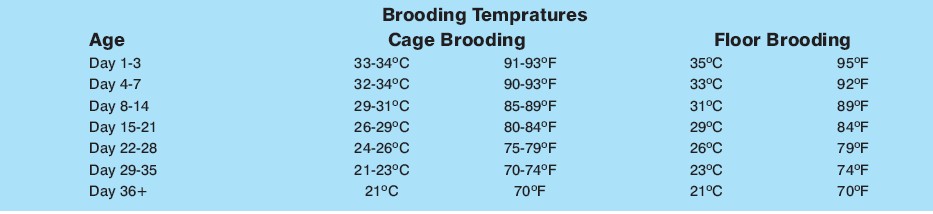 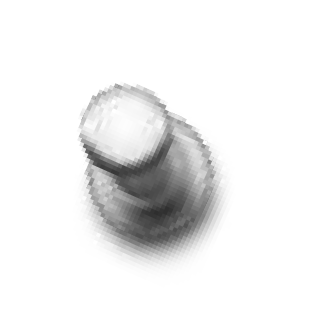 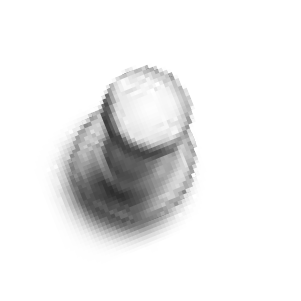 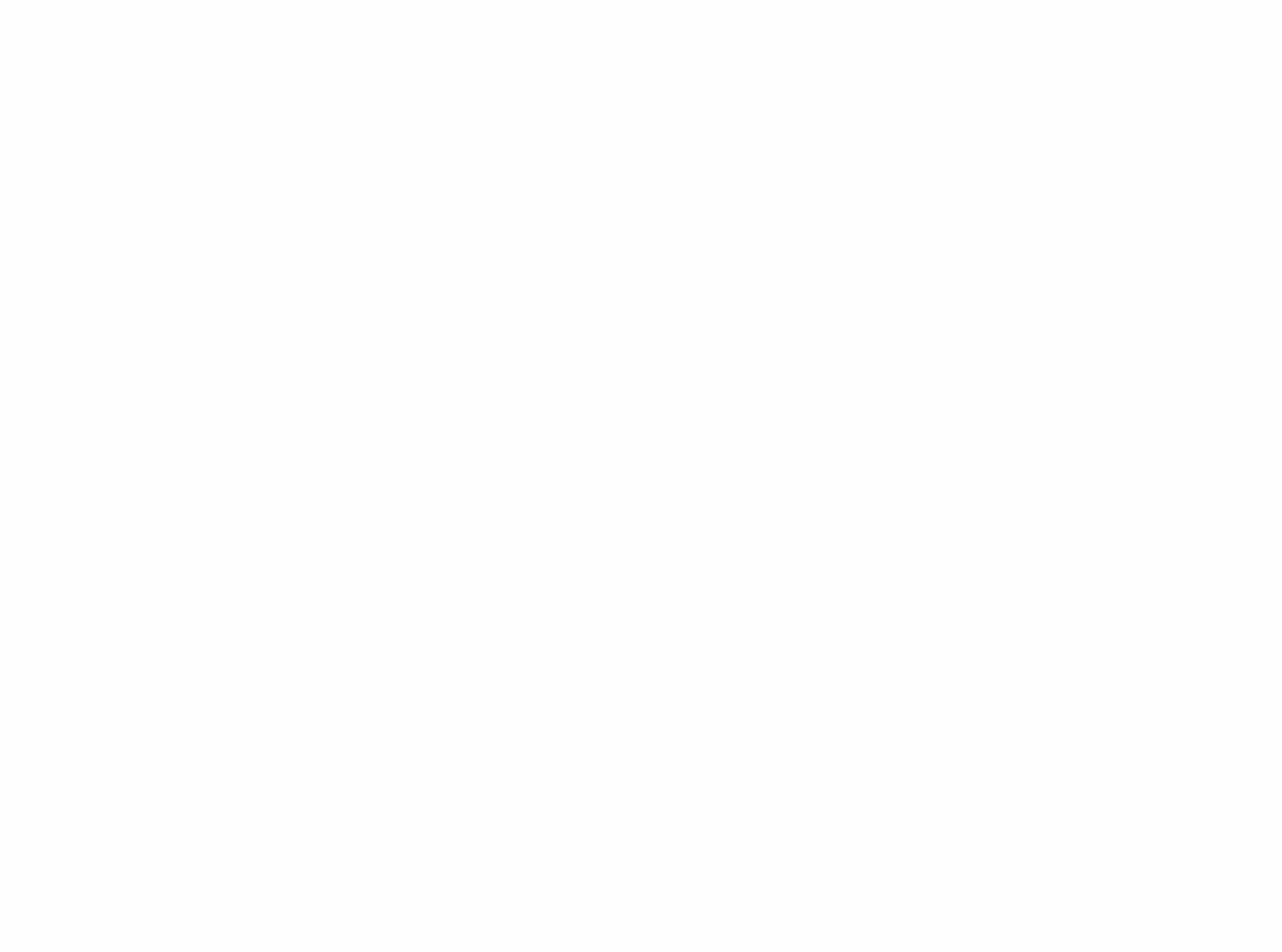 Feeding and watering
Chicks (0-8 WKS) must provided with  adlib feeding
CP 20%, ME 2800Kcal
The height of the feeder- back of the bird
Feeder space-3cm/ chick
Feeder must always be 2/3 rd full and  feed wastage must be avoided
Drinking space- 1.5 linear cm
Thank you